1. Uddannelsesparathedsvurdering
2. Ungdomsuddannelser
3. Study Aalborg
DAGENS PROGRAM
Når du opdager, …
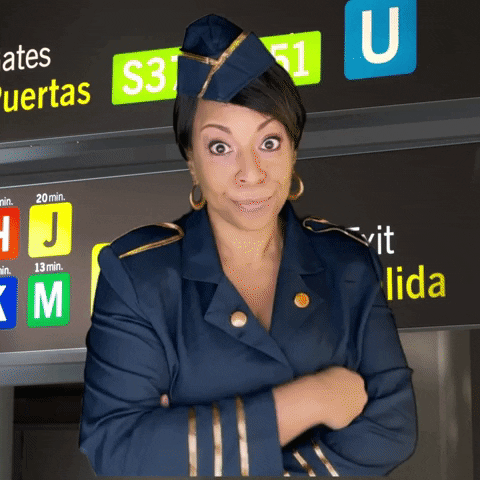 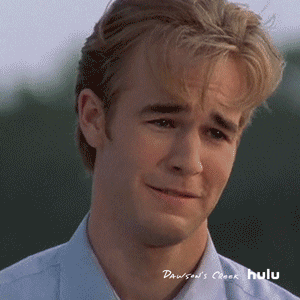 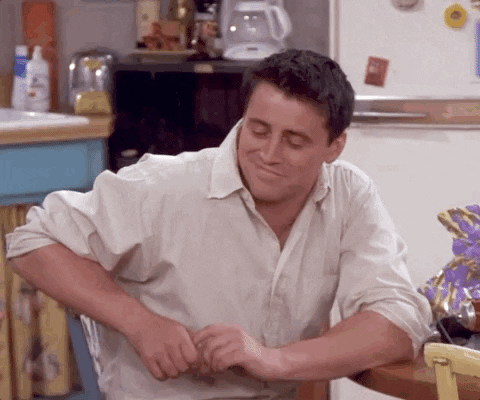 … at du har glemt dine fodboldstøvler.
…  at din mormors 80 års fødselsdag var i går.
…. at du har glemt dit pas.
Det er godt at være forberedt og parat….
Parat til uddannelse ….
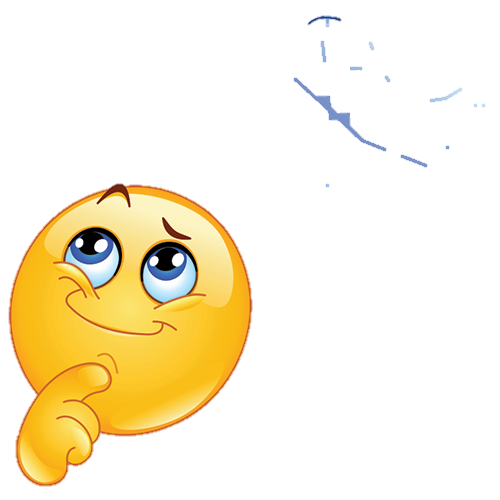 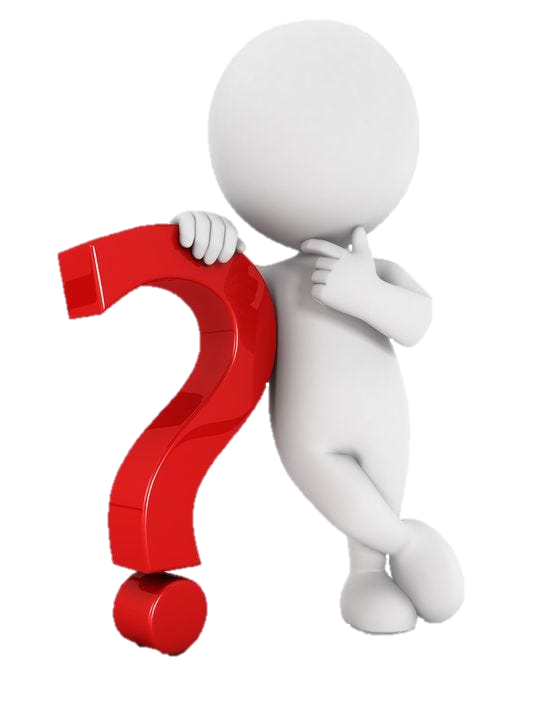 Hvad kræver det?
PERSONLIGE
SOCIALE
MOTIVATION
SELVSTÆNDIGHED
ANSVARLIGHED
MØDESTABILITET
VALGPARATHED
SAMARBEJDSEVNE
RESPEKT 
TOLERANCE
PRAKSISFAGLIGE
BL.A. 
PRAKTISKE FÆRDIGHEDER OG KREATIVITET
ARBEJDSKENDSKAB
VÆRKSTEDSFÆRDIGHEDER
Personlige, sociale og praksisfaglige forudsætninger
STX / HHX / HTX
3-årige gymnasiale uddannelser
HF 
2-årig gymnasial uddannelse
Erhvervsuddannelse & EUX
GENNEMSNIT PÅ 4*
GENNEMSNIT PÅ 4
GENNEMSNIT PÅ 5
*I 9. klasse vurderes de faglige forudsætninger til en erhvervsuddannelse ud fra adgangskravet om et gennemsnit på mindst 02 i dansk og 02 i matematik.
Faglige forudsætninger – 8. klasse
Hvilken vej vil du?
?
HHX
STX
HTX
?
?
Andre aktiviteter
Fx. Arbejde, FGU, 10. klasse
EUD 
EUX
HF
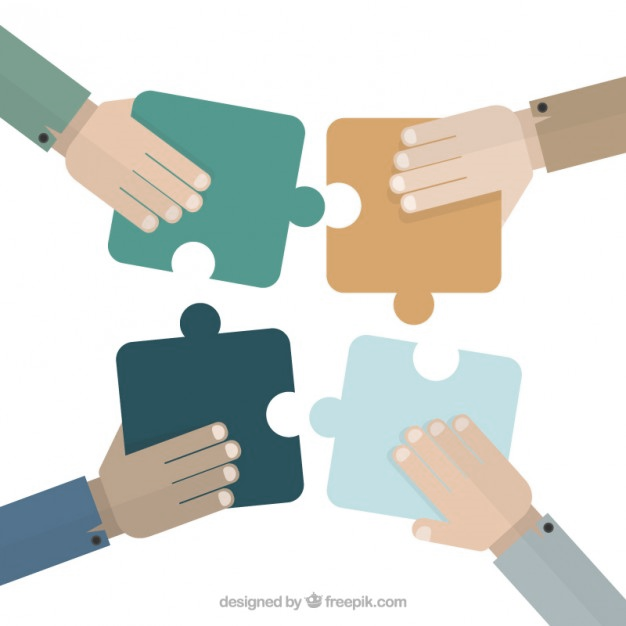 Møde om din plan
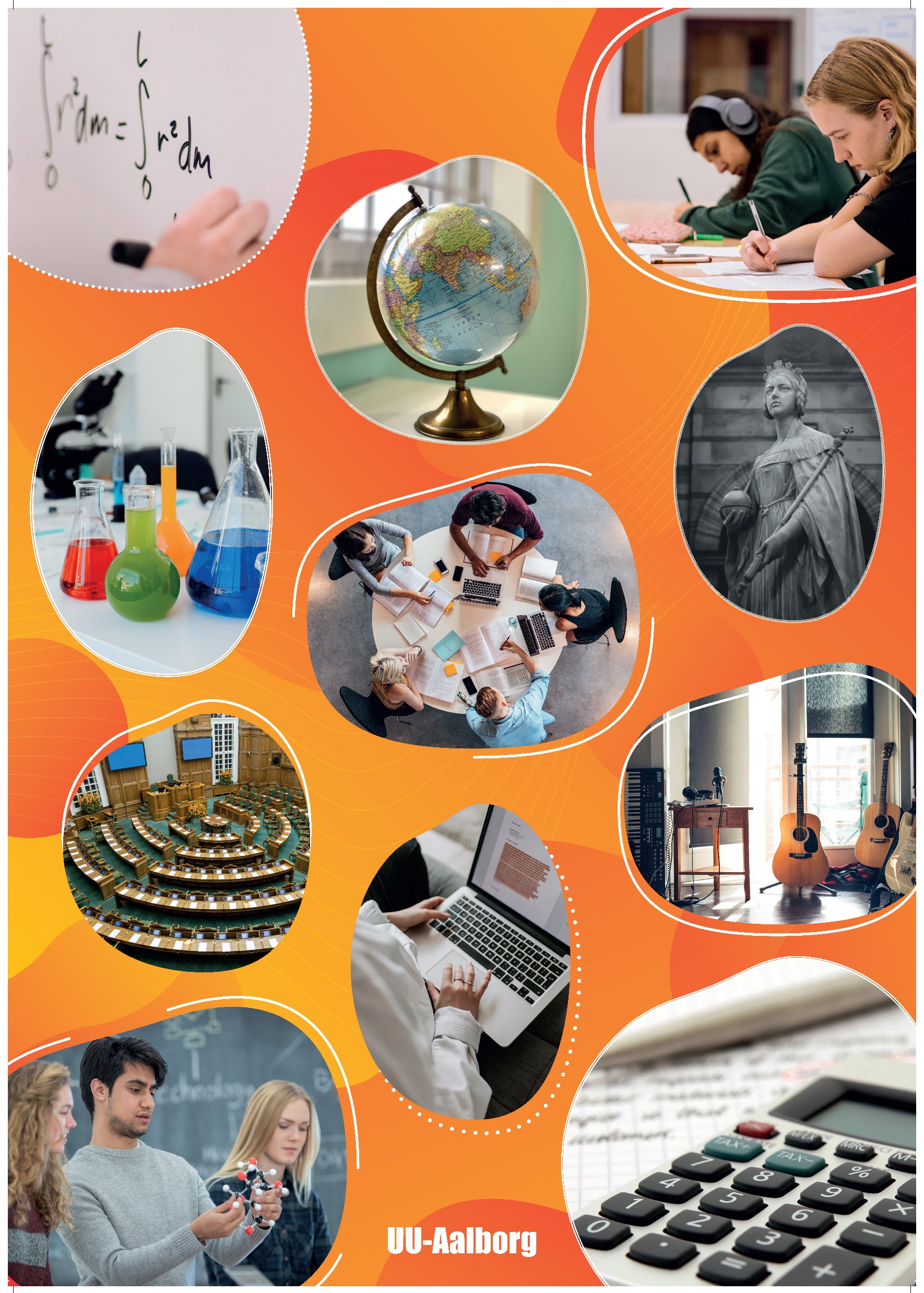 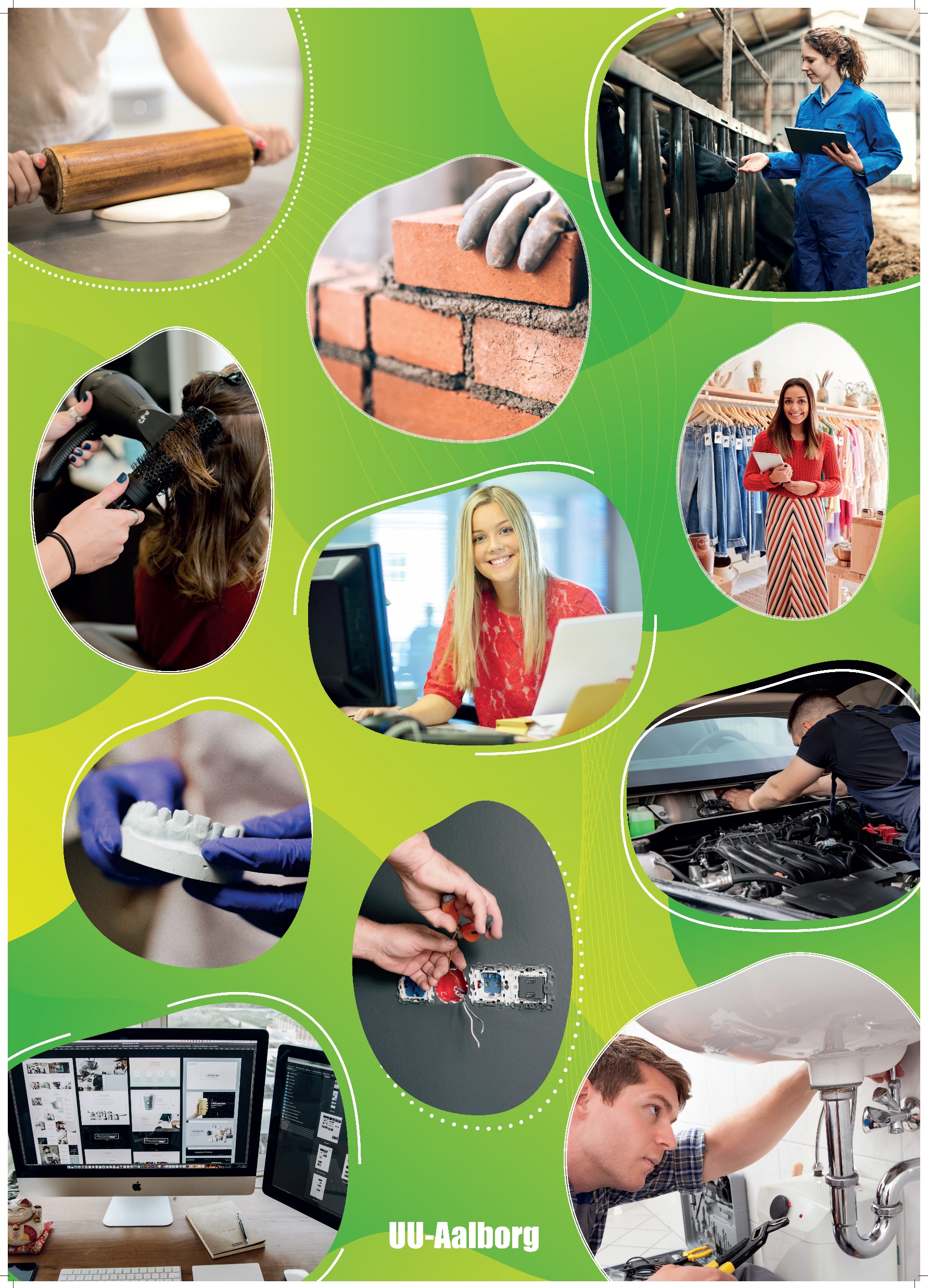 Husker du plakaterne fra 7. klasse?
Hvad oplevede I på jeres 1. introdag?
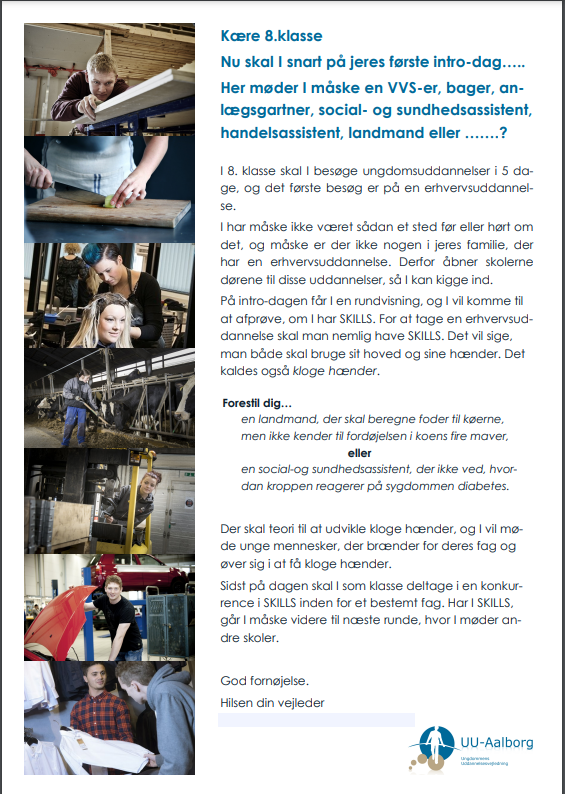 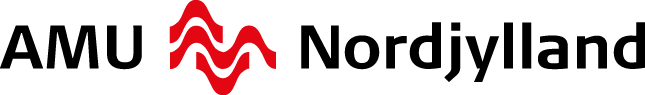 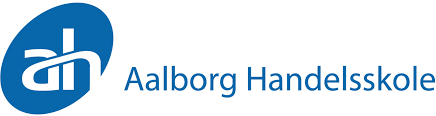 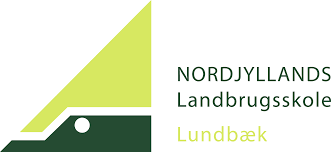 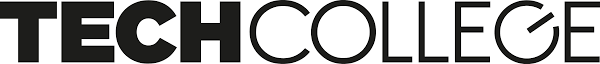 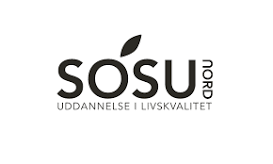 3
runder med opgaver…
EUD & GYM – match udsagn
Vendespil med forkortelser
Crossword
2
1
UNGDOMSUDDANNELSER
EUD & GYM  
match udsagn
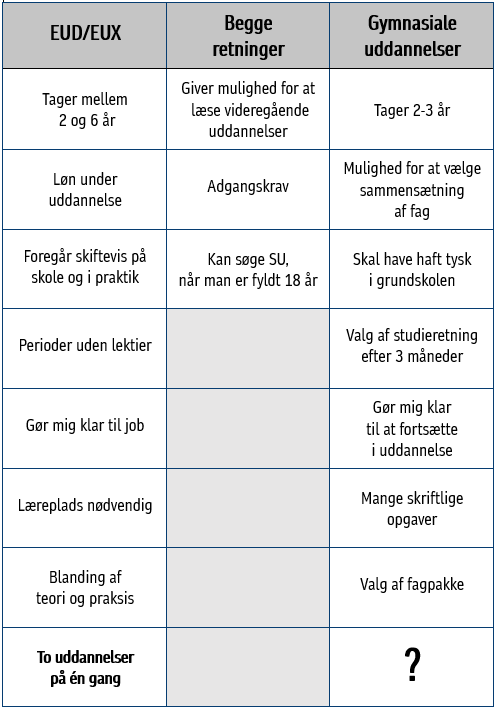 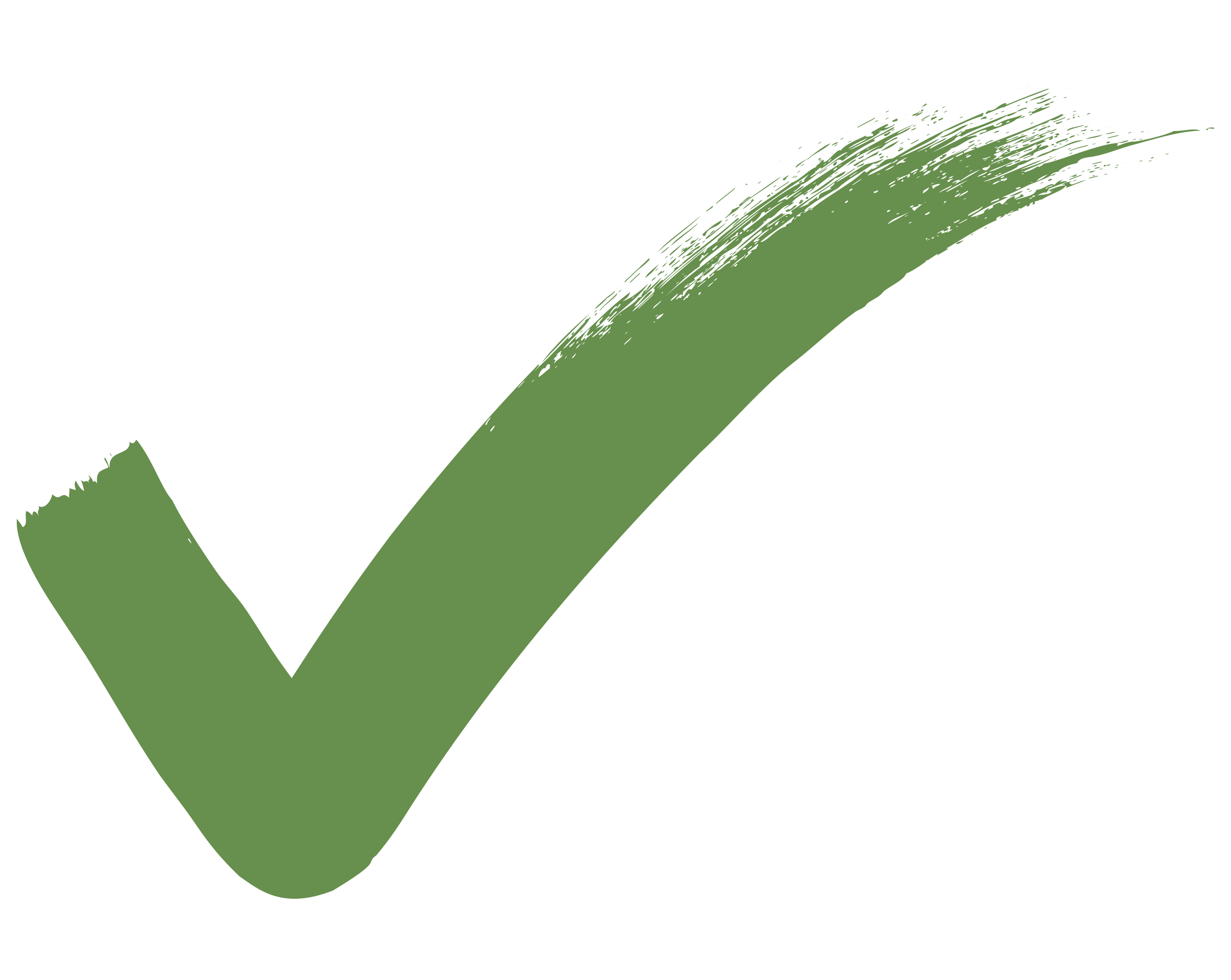 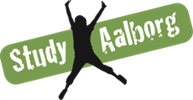 FOR ELEVER & FORÆLDRE
UDDANNELSESMESSE I GIGANTIUM - NOVEMBER
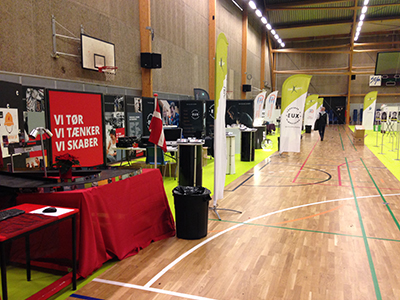 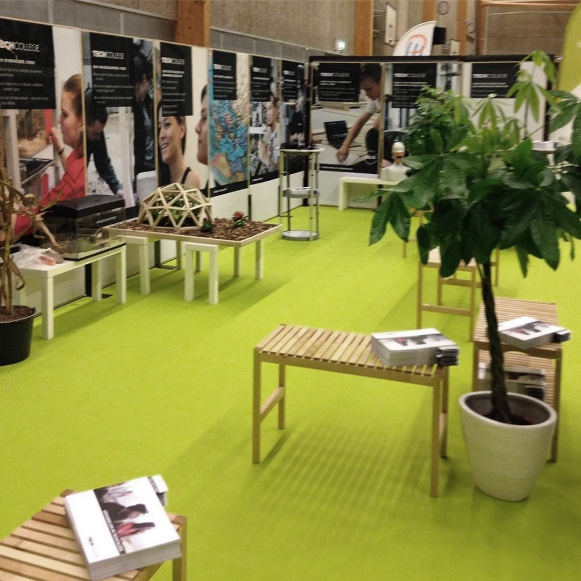 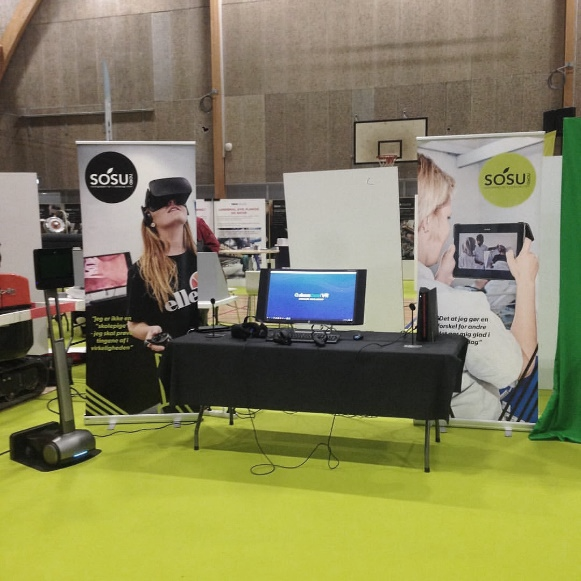 Inspiration til valg af intro-kurser
STUDY AALBORG
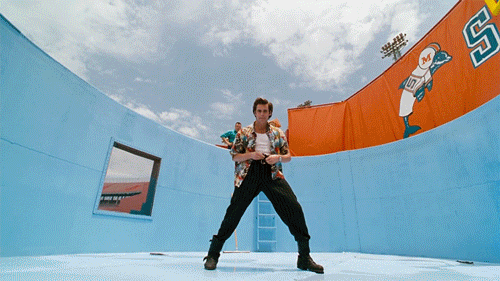 Vær nysgerrig!